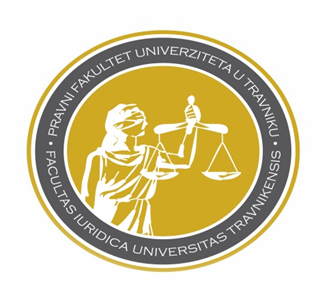 INSTITUCIJE RIMSKOG PRAVA I
Prof. dr. Omer Hamzić
Viši asistent Benjamina Londrc, MA

Kiseljak, 2017/18. godine
PODJELE STVARI
Stvari su prostorno podijeljeni dijelovi vanjske prirode, dostupni ljudima. 
Ovo prvobitno određenje pojma stvari kasnije će biti prošireno, tako da će se pod stvarima podrazumijevati sve ono što može biti predmetom pravnih odnosa, sve ono što može ulaziti u nečiju imovinu. 
Pojam stvar sa pravnog aspekta nije identičan sa pojmom stvari u nekim drugim, prvenstveno bio-tehničkim naukama. 
Pravo je izgradilo sopstvene socijalno-privredne kriterije u određivanju pojma i izvršenju različitih podjela stvari.
Rimsko pravo je izgradilo slijedeće podjele stvari: 
- res corporales i res incorporales, odnosno tjelesne i netjelesne stvari. 
Rimski pravnik Gaj je tjelesne stvari označio kao stvari koje se mogu fizički dotaći, dok se kao netjelesne stvari uzimaju tzv.prava npr. plodouživanje usus fructus, ostavina ili nasljedstvo.
- res in commercio i res extra commercium, odnosno stvari u pravnom prometu i stvari koje su izuzete iz pravnog prometa. 
Najveći dio stvari nalazi se u pravnom prometu. 
One se dijele na res mancipi i res nec mancipi – u prvo spadaju robovi, stoka (goveda, mazge, konji i magarci) i 4 najstarije poljske služnosti puta i vodovoda. 
Sve ostale stvari bile su res nec mancipi, npr. sitna stoka, novac, razne pokretne stvari i provincijalna zemljišta.
Pravna razlika između res mancipi i res nec mancipi sastojala se u načinu prenošenja prava vlasništva na njima. 
Na res mancipi vlasništvo se moglo prenositi samo formalističkim aktom mancipacije (pred 5 svjedoka) ili in iure cesije (u obliku prividne parnice pred magistratom). 
Res nec mancipi mogle su se prenositi neformalnom predajom.
Dio stvari je iz različitih razloga izuzet iz stvarnog prometa. Osnovi izuzeća mogu biti dvojaki: 
1) res extra commercium humani iuris – neke stvari koja po pravnom poretku treba da služe zadovoljavanju potreba svih, ili većine ljudi, izuzimaju se iz pravnog prometa. T
o su res communes omnium (kao npr.zrak, tekuća voda, more, morska obala) i res publicae, odnosno stvari koje se nalaze u vlasništvu rimske države (npr. javni trgovi, putevi, javne rijeke, stadioni itd).
2) res extra commercium divini iuris, u koje se ubrajaju: res sacre – stvari posvećene kultu boga (npr. hramovi i stvari za obavljanje religioznog rituala), res religiosae – stvari posvećene kultu pokojnika, res sancte – gradske zidine, gradska vrata.
- res mobiles i res immobiles, tj. pokretne i nepokretne stvari. 
Nepokretne stvari se ne mogu premještati. 
To je zemlja, sa svim što je na njoj sagrađeno ili usađeno (zgrade, drveće, usjevi itd). 
Pravni režim prenosa vlasništva je za nepokretne stvari uvijek strožije postavljen. 
Pokretne stvari su one koje se mogu premještati, a da se ne promijeni suština stvari. 
Tu spadaju i stvari koje se same kreću (robovi i životinje). 
Bitno je napomenuti da se sa aspekta savremenog prava avion i brod smatraju nepokretnim stvarima. 
Za njih postoje tzv. registri aviona i brodova jer su to stvari od velike vrijednosti.
- res fungibiles i res non fungibiles, odnosno zamjenjive i nezamjenjive stvari. 
Zamjenjive stvari su one koje svoj individualitet u pravnom prometu dobivaju putem mjerenja, vaganja i brojanja (npr. žito, vino, tkanina, brašno itd). 
Za zamjenjive stvari važilo je pravilo genera non pereum ili “ništa ne propada”. 
Ovo pravilo nalazi značajnu primjenu u obveznom pravu, gdje se ugovorna strana ukoliko je dužna predati generičku (zamjenjivu) stvar, ne može pozivati na propast te stvari kao eventualni osnov neispunjenja obveze.
Nezamjenjive stvari označene su terminom species. 
To su stvari koje se u pravnom prometu pojavljuju prema svojim strogo određenim individualiziranim osobinama. 
Ukoliko dođe do propasti species-a kod prodavca bez njegove krivice, teret propasti će pasti na kupca prema pravilu: periculum est enctoris. 
Primjer speciesa je umjetnička slika određenog autora.
- res consumptibiles i res non consumptibiles, tj. potrošne i nepotrošne stvari razlikuju se prema tome da li se nakon prve namjenske upotrebe uništavaju ili ne. 
Potrošne stvari npr. su vino, žito, ali i novac jer se davanjem on troši ekonomski i za bivšeg vlasnika prestaje mogućnost njegove ponovne upotrebe.
 Justinijan je uveo i treću kategoriju stvari koje se upotrebom samo pogoršavaju, npr. odijela. 
Podjela na potrošne i nepotrošne stvari važna je npr. kod posudbe, gdje stvar mora biti vraćena nakon određenog vremena, te samim time mora biti nepotrošna.
- djeljive i nedjeljive stvari 
– pravno djeljive su stvari koje se mogu rastaviti na više istovrsnih dijelova, a da se pri tome ne umanji njihova vrijednost. 
Dijelovi i dalje treba da ispunjavaju jednaku ekonomsko-socijalnu funkciju kao cjelina. 
Djeljive stvari su npr. zemljišta. 
Ova klasifikacija posebno je značajna kod suvlasništva i obveza sa više vjerovnika i više dužnika.
- jednostavne stvari, sastavljene stvari i skupine stvari 
– Jednostavne stvari su takve stvari koje po uobičajenom shvatanju predstavljaju jedinstvo. 
To su stvari koje se u pravnom prometu pojavljuju onakve kakve se pojavljuju i u prirodi (npr. životinje, biljke, robovi).
Sastavljene stvari nastaju spajanjem više jednostavnih stvari u novu cjelinu, koje tim spajanjem gube svoju samostalnost jer objektom prava postaje samo nova cjelina (npr. kameni zid ili kuća). 
Ranija prava na dijelovima ne prestaju definitivno, već samo miruju dok cjelina postoji. 
Rastavljanjem cjeline ta prava ponovo oživljavaju. (Npr. tuđa greda ugrađena u kuću vlasništvo je vlasnika kuće dok kuća postoji. Rušenjem kuće pravo vlasnika na njegovu gredu ponovo oživljava).
Skupine stvari sastoje se od stvari koje su fizički odvojene, ali se zbog određene svrhe u pravnom prometu pojavljuju kao cjelina (npr. stado ovaca, roj pčela i sl). 
Bitno je istaći da se posjed ne ostvaruje na skupini, već na svakoj pojedinačnoj stvari.
- glavna stvar i pripadak (pertinencija)
 – Pripadak je samostalna, fizički odvojena stvar koja po uobičajenim shvatanjima prometa trajno služi potrebama neke druge stvari, “glavne” stvari. 
Važio je princip accesorum sequitur principale ili pripadak dijeli pravnu sudbinu glavne stvari (npr. gudalo je pripadak violine).
plodonosne stvari i plodovi
 – Plodonosne stvari su takve stvari koje u određenim vremenskim ciklusima daju prinose, odnosno plodove. 
Sa pravnog aspekta razlikujemo 2 vrste plodova: fructus naturales ili prirodni plodovi i fructus civiles ili civilni plodovi. 
Prirodni plod postaje samostalni objekt prava tek nakon odvajanja od plodonosne stvari. 
Do tog momenta predstavlja sastavni dio plodonosne stvari.
U razrješavanju važnih pitanja naknade i povrata, odnosno vraćanja plodova, pravo razlikuje slijedeće vrste prirodnih plodova: 
a) fructus pendentes ili viseći plodovi 
b) fructus separati ili odvojeni plodovi 
c) fructus percepti ili ubrani plodovi 
d) fructus percipiendi ili plodovi koji su trebali biti ubrani, ali to nije učinjeno 
e) fructus extantes ili ubrani plodovi koji nisu potrošeni do određenog trenutka i 
f) fructus consumpti ili potrošeni plodovi. 
Civilni plodovi predstavljaju prinose koje stvar daje njenim stavljanjem u pravni promet, npr.kamata, najamnina, zakupnina itd.
POJAM I VRSTE POSJEDA
Posjed nije pravo. 
Mora se strogo razlikovati od prava vlasništva. Posjed je faktičko stanje, faktička vlast na tjelesnoj stvari, neovisno od toga da li posjednik ima neko pravo na toj stvari. 
Obično je vlasnik stvari istovremeno i posjednik.
 Međutim, neko može biti posjednik a da nije vlasnik stvari i obrnuto. 
Posjed je činjenica koja ima određene posljedice u pravu, pa se zbog toga kaže da je posjed pravna ili jursitička činjenica.
Posjed proizvodi slijedeće posljedice u pravu: 
- Posjed može predstavljati osnovu za sticanje prava vlasništva. 
Primjer je uzukapija, gdje činjenica posjedovanja stvari kroz zakonom određeno vrijeme, pod određenim pretpostavkama može dovesti do sticanja civilnog vlasništva.
Posjed se sastoji iz 2 elementa: corpus i animus. 
Corpus predstavlja objektivni element posjeda, a to je faktička vlast na tjelesnoj stvari.
 Animus (animus possidendi) predstavlja subjektivni element posjeda, a sadržan je u volji posjednika da stvar posjeduje za sebe. 
Ova 2 elementa posjeda su kumulativno postavljena, znači moraju oba egzistirati da bi posjed egzistirao. 
Gubitkom jednog elementa posjed prestaje.
Pravna nauka je izvršila klasificiranje posjeda na slijedeće načine: 
a) Possessio ad interdicta ili juristički posjed je posjed koji sadrži oba pomenuta elementa i zaštićen je posjedovnom interdiktnom zaštitom.
b) Possessio naturalis ili detencija (držanje) ili izvedeni posjed, predstavlja faktičku vlast na tjelesnoj stvari, bez animus possidendi. 
Ovdje neko drži stvar za nekog trećeg, ne za sebe. 
Posjednik je taj treći, a onaj kod kojeg je stvar je samo detentor. 
Npr.zakupac, najmoprimac, depozitar su osobe koje su stvar preuzele od trećeg, po osnovu nekog pravnog posla.
Detentor ne uživa posjedovnu zaštitu, osim u 3 posebna izuzetka predstavljena u: 
založnom vjerovniku kojem je stvar predata u pignus, 
prekaristi, tj.osobi kojoj je stvar predata na korištenje do svakodobnog opoziva i 
sekvestru, tj. osobi kojoj dvije stranke u sporu povodom neke stvari predaju spornu stvar da je sekvestar čuva za vrijeme spora sa dužnošću da je preda osobi koja je pobijedila u sporu.
Bitno je napomenuti da infantes (osobe do 7 godina starosti) i duševno bolesne osobe mogi biti samo detentori, a ne i posjednici jer nemaju pravno relevantnu volju.
c) Possessio vitiosa i possessio non vitiosa – Viciozan (pogrešan) je onaj posjed koji je stečen vi, clam i precario, odnosno silom, prevarno ili prekarist na opoziv ne vraća stvar.
 Kriterij vicioznosti poseban značaj ima u postupku interdiktne zaštite.
d) Possessio bonae fidei i malae fidei, odnosno pošteni i nepošteni posjed. 
Bonae fidei possessor stiče posjed od nevlasnika, a ne zna za tu činjenicu. 
Nalazi se u oprostivoj zabludi, a istovremeno je ubijeđen u zakonitost svog sticanja. 
Malae fidei possessor je posjednik koji zna za nevaljanost svog sticanja ili bi za nju morao znati.
 Ovo razlikovanje ima posljedicu kod sticanja vlasništva uzukapijom, kod rješavanja pitanja vraćanja plodova i naknade troškova u vlasničkoj parnici.
e) Quasi possessio ili posjed prava predstavlja situaciju u kojoj se pojedinac faktički ponaša kao da je ovlaštenik nekog prava, faktički vrši radnje koje čine sadržaj ovlaštenja nekog prava, a da ustvari nema to pravo. 
Npr. kada neko uzima vodu sa tuđeg izvora i ponaša se kao da ima služnost aquaductus. 
Takvo lice je takođe zaštićeno putem osobenih interdikata, tzv. interdicta utilia.
STICANJE I GUBITAK POSJEDA
Posjed se stiče ostvarenjem objektivnog i subjektivnog elementa, tj. corpore et animo.
 Sticanje corpus-a sastoji se u sticanju fizičke vlasti na tjelesnoj stvari. 
U početku se tražila tzv. materijalna aprehenzija stvari, tj. uzimanje stvari u ruke, da bi se to shvatanje kasnije proširilo i tražilo dovođenje stvari u takvu poziciju da osoba posjednik ima mogućnost isključivog raspolaganja sa stvari.
Razlikuje se originarno (neposredno) i derivativno (posredno) sticanje posjeda. 
Originarno sticanje posjeda bilo je nezavisno od volje (ili protiv volje) prethodnog posjednika (npr. kod okupacije).
Derivativno sticanje posjeda vrši se u sporazumu sa prethodnim posjednikom koji predaje stvar novom posjedniku. 
Takav prenos posjeda zove se tradicija (traditio), a izvršava se prostom predajom određene stvari iz ruke u ruku. 
U početku se ova predaja doslovno tumačila i zahtijevala, da bi kanije u ovom domenu bila uvedena i liberalnija shvatanja. 
Da bi se izvršila predaja zemljišta, bilo je neophodno da otuđivalac i sticatelj zajedno stupe na zemljište, da otuđivalac pokaže granice zemljišta i da izjavu o predaji posjeda zemljišta.
Kasnije je uvedena tzv. traditio longa manu (tradicija duge ruke), gdje je bilo dovoljno da otuđivalac sa obližnjeg tornja ili uzvišenja stjecatelju pokaže zemljište, uz davanje izjave o predaji posjeda. 
Tzv. simbolička tradicija je poseban oblik tradicije, gdje predaja ključeva npr. stana ili skladišta zamjenjuje predaju same stvari. 
Traditio ficta je oblik predaje posjeda putem predaje pismene isprave koja sadrži izjavu o predaji posjeda.
Traditio brevi manu i constitutum possessorum predstavljaju specifične oblike tradicije kod kojih ne dolazi do promjene vanjskog faktičkog odnosa prema stvari, a pri čemu se mijenja osnov posjedovanja stvari.
 U traditio brevi manu npr. zakupac stana, detentor, postaje posjednikom po osnovu sklopljenog ugovora o kupoprodaji datog stana. 
On na osnovu tog ugovora naknadno stiče animus i tako postaje posjednik. 
Constitutum possessorum predstavlja slučaj gdje posjednik po nekom pravnom osnovu (najčešće ugovor o prodaji) postaje detentor. 
Npr. dosadašnji vlasnik prodaje stan, a istovremeno zaključuje ugovor o zakupu tog istog stana i u njemu dalje stanuje kao zakupnik (detentor).
Bitno je spomenuti načelo nemo sidi irse causam possessionis mutare potest – “niko ne može svojevoljno mijenjati osnov svog posjedovanja”. 
Volja za promjenom osnova posjedovanja mora biti izričito izražena, očitovana zaključivanjem nekog pravnog posla.
Posjed traje dok traju njegova 2 elementa, koja moraju istovremeno i u svakom momentu egzistirati. 
Postoje neki izuzeci, npr. kod posjedovanja sezonskih pašnjaka koji se koriste u određenim periodima godine. 
Njihov posjed se održava solo animo (samo voljom-animusom) da se ti pašnjaci i dalje koriste iako corpus izostaje tokom većeg dijela godine.
Posjed prestaje gubitkom jedne ili obje njegove pretpostavke (corpus i animus). 
Smatra se da postoji faktička vlast na stvari (corpus) ako posjednik uvijek ima mogućnost praktičnog raspolaganja njome, tako da se istom može služiti kad god hoće. 
Faktička vlast (corpus) prestaje ako se stvar uništi, izgubi (trajno), ako bude ukradena (clam) ili silom oteta (vi).
ZAŠTITA POSJEDA
Posjed je bio zaštićen posjedovnim interdiktima, posebnim posjedovnim parnicama. 
Interdikti su uvjetni nalozi koje na zahtjev jedne ili obje strane izdaje pretor, određujući kako se stranke imaju ponašati u konkretnom slučaju. 
Interdiktna zaštita ima za cilj uspostavljanje mirnog stanja u društvu. 
U interdiktnoj zaštiti isključeni su svi tzv. petitorni prigovori, odnosno isključeno je pozivanje na pravo.
Kriteriji interdiktne zaštite su različiti od kriterija pravne zaštite. 
Npr. pod određenim uslovima i sam vlasnik stvari može izgubiti interdiktnu parnicu zbog toga što nije odlučujući momenat da li je neko vlasnik sporne stvari. 
Međutim, interdiktna zaštita je privremena zaštita. 
Tu se štiti postojeće stanje, dok će se konačna sudbina stvari razriješiti tek u vlasničkoj parnici koja se pokreće vlasničkom tužbom rei vindicatio.
Pošto je interdiktna parnica bila vrlo skupa, stranke su se veoma rijetko upuštale u rizik da eventualno izgube parnicu, jer su tada morale puno platiti, pa su se najčešće povinovale nalozima pretora. 
O razlozima uvođenja interdiktne zaštite postoje mnogobrojne teorije. 
Najprihvatljivija je ona koja za taj razlog uzima potrebu očuvanja javnog reda i sigurnosti nekog poretka u društvu.
Interdikti su se dijelili u 2 skupine: interdicta retinendae possessionis i interdicta recuperandae possessionis. 
Interdicta retinendae possessionis štitili su posjed od smetanja. U ovu skupinu spadaju interdictum uti possidetis i interdictum utrubi.
Interdictum uti possidetis služio je za zaštitu posjednih nekretnina i kod njega je kriterij zaštite bio izražen u pravilu da se štiti posljednji neviciozni posjednik. 
Stranka koja je posjed oduzela viciozno štiti se samo prema trećim licima, a ne prema onom od koga je posjed viciozno oduzet jer je u interdiktu sadržana exceptio vitiosae possessionis. 
Dakle, interdiktom se štiti posljednji neviciozni posjed, pa će onaj koji je na viciozan način stekao posjed morati taj posjed vratiti, bez obzira što je npr. baš on u času izdavanja interdikta bio posjednik i zatražio interdiktnu zaštitu.
Interdictum utrubi je služio za zaštitu pokretnih stvari. 
Kriterij zaštite kod ovog interdikta bio je izražen u pravilu da zaštitu uživa onaj posjednik koji je u zadnjoj godini dana od dana izdavanja interdikta duže vrijeme posjedovao spornu stvar. 
Pravni učinci upotrebe interdikta sastojali su se u zabrani daljeg ometanja posjednika, davanju obećanja da se smetanje neće ponoviti, tzv. cautio de amplius non turbando i naknada prouzrokovane štete.
Interdicta recuperandae possessionis su služila za povratak već oduzetog posjeda.
 To su bile interdicta simplicia, odnosno ovi interdikti bili su usmjereni protiv samo jedne stranke, protiv onog ko je oduzeo posjed stvari. 
Ovdje spadaju interdictum de vi, interdictum de vi armata i interdictum de precario.
Interdictum de vi je služio za povrat silom oduzetog posjeda.
 Rok za podizanje ovog interdikta je bio godina dana, a na njega je bilo dozvoljeno uložiti prigovor vicioznosti.
Interdictum de vi armata služio je za povrat posjeda koji je bio oduzet tzv.”kvalificiranim oblikom sile”, gdje je npr. posjed oduzet uz upotrebu oružja ili je za oduzimanje posjeda bila organizovana i upotrijebljena grupa ljudi. 
Za podizanje ovog interdikta nije bilo ograničenja rokom od godinu dana i na ovaj interdikt se nije mogao uložiti prigovor vicioznosti.
Interdictum de precario je podizan protiv prekariste koji nije vratio posjed stvari na zahtjev. 
Justinijanovo pravo izvršilo je reorganizaciju interdiktne zaštite posjeda. 
Zadržalo je 2 osnovne skupine interdikta, ali je u njihovim okvirima izvršilo izmjene. 
U okviru interdicta retinendae possessionis zadržana su oba interdikta za koje je uveden jedinstveni kriterij zaštite prema kome se štiti posljednji neviciozni posjednik.
U okviru skupine interdicta recuperandae possessionis uveden je jedinstveni interdikt interdictum unde vi na koji nije bila dozvoljena upotreba prigovora vicioznosti. 
Dalje reforme Justinijana ogledaju se u tome što su interdikti dobili naziv “posjedovne tužbe”, a posjedovna zaštita se daje u redovnom sudskom postupku.
POJAM I VRSTE STVARNIH PRAVA
Stvarno pravo je skup pravnih pravila kojima se ureĐuju odnosi izmeĐu ljudi povodom stvari. 
To je jedan društveni odnos regulisan pravom, koji se vrlo često u svakodnevnom životu izjednačava sa faktičkim odnosom izmeĐu čovjeka i stvari. 
Stvarna prava ulaze u grupu tzv.imovinskih prava, zajedno sa obveznim i nasljednim pravom.
Bitno je uočiti razlike između stvarnog i obveznog prava. 
Predmet stvarnog prava je stvar (res), a predmet obveznog prava je radnja ili činidba.
 Stvarna prava su apsolutna. 
Djeluju prema svim trećim licima, dok su obvezna prava relativna prava – obvezni odnos nastaje između tačno određenih osoba (npr. ugovor).
Stvarno pravo traži pasivan odnos trećih lica prema stvarno-pravnim ovlaštenjima, dok obvezno-pravni odnos traži aktivno učešće, aktivno činjenje sudionika obveznog odnosa. 
Stvarna prava su trajna, dok obvezna prava obično traju kraće vrijeme (npr. u kupoprodajnom ugovoru obvezni odnos je trajao nekoliko sekundi). 
Stvarna prava su zaštićena stvarno-pravnim tužbama actiones in rem, a obvezna prava su zaštićena obvezno-pravnim tužbama ili osobnim tužbama actiones in persona.
U rimskom pravu postojalo je 5 stvarnih prava: 
pravo vlasništva, kao najvažnije i najsveobuhvatnije stvarno pravo  
4 stvarna prava na tuđoj stvari tzv.iuria in re aliena u koja se ubrajaju:
služnosti (servitutes), 
založno pravo, 
emfiteuza i
 superficies.
POJAM I VRSTE VLASNIŠTVA
Vlasništvo je najvažnije i najšire stvarno pravo koje uživa apsolutnu pravnu zaštitu.
 Rimsko pravo nije izgradilo pojam prava vlasništva. 
Terminološki ga je određivalo kao dominium, a kasnije proprietas. 
Vlasništvo se određuje kao pravna vlast na određenoj stvari koju treća lica moraju poštivati.
Nauka je vlasnička ovlaštenja predstavila kroz tzv. 3 osnovna elementa vlasništva: 
1. Usus ili uti 
2. Usus fructus ili frui 
3. Abusus ili abuti
Usus predstavlja ovlaštenje ekonomskog iskorištavanja stvari. 
Usus fructus je šire ovlaštenje, koje pored iskorištavanja stvari podrazumijeva i crpljene plodova ako je stvar plodonosna. 
Abusus predstavlja ovlaštenje neograničenog raspolaganja sa stvari koje seže do prava uništenja stvari.
U pogledu ovih vlasničkih ovlaštenja vrijedi princip elastičnosti (ius recadentiae). 
Vlasnik može prva 2 elementa (usus i usus fructus) nekim pravnim poslom prenijeti na treće lice za određeno vrijeme, nakon čega će ta ovlaštenja njemu biti ponovo vraćena, npr. izdavanjem poslovnog prostora na godinu dana prenosi se usus i usus fructus na zakupnika. 
Po prestanku ugovora ta ovlaštenja će biti ponovo vraćena vlasniku. 
Jedino treće ovlaštenje (abusus) ne može biti preneseno na treće lice, pošto se prenosom tog ovlaštenja prenosi i samo pravo vlasništva.
Samo izuzetno abusus može na treće lice prenijeti neko ko nije vlasnik stvari, npr. založni vjerovnik koji može prodati založenu stvar, a da neće odgovarati za pravne i faktičke nedostatke stvari. 
Vlasništvo ne može biti vremenski ograničeno, shodno principu da su stvarna prava trajna prava. 
Rimsko pravo je poznavalo 4 vrste vlasništva: 
1. Civilno ili kviritsko vlasništvo (dominium ex iure Quiritium); 
2. Pretorsko ili bonitarno vlasništvo; 
3. Provincijsko vlasništvo i 
4. Peregrinsko vlasništvo
Rimsko civilno vlasništvo bilo je pristupačno samo građanima sui iuris, a latini i peregrini su ga mogli steći samo ako su dobili posebnu privilegiju, tzv. ius commercii. Pošto je ovo vlasništvo starog civilnog prava, ono je bilo određeno nekim formalnostima. 
Tako se za stvari iz skupine res mancipi kao forma za prenos vlasništva tražila mancipacija i in iure cesija i ove pretpostavke su bile kumulativno postavljene.
Civilno pravo je za sticanje civilnog vlasništva tražilo ispunjenje slijedećih pretpostavki: 
a) Sposobnost stranaka 
b) Podobna stvar kao objekt vlasništva 
c) Posebna forma za prenos prava vlasništva.
Pretorsko ili bonitarno vlasništvo (in bonis habere) razvilo se krajem republike u doba razvijenijeg prometa, kad su nepraktični postali formalistički načini prenosa kviritskog vlasništva na res mancipi. 
Zato se često događalo da se otuđivanje na res mancipi vrši neformalnom predajom (traditio). 
Po civilnom pravu, u takvom slučaju je sticatelj dobivao samo posjed stvari koji bi se po isteku uzukapionog roka pretvorio u kviritsko vlasništvo.
Tokom uzukapionog roka, sticatelj je po civilnom pravu bio bez zaštite.
 Kviritski vlasnik mu je vlasničkom tužbom mogao posjed oduzeti natrag, a u slučaju da tako stečeni posjed padne u ruke nekog trećeg, sticatelj nije mogao stvar potraživati jer nije bio kviritski vlasnik. 
Zbog toga je pretor pružio zaštitu takvom sticatelju. 
Protiv kviritskog vlasnika koji bi rei vindikacijom zatražio povrat stvari pretor je sticatelju davao ekscepciju doli (prigovor prevare).
Ako je stvar došla u posjed trećih lica, pretor je sticatelju (bonitarnom vlasniku) davao petitornu tužbu nazvanu actio Publiciana. 
U opisanim slučajevima sticatelj je bio u sličnom položaju kao civilni vlasnik, a stvar je time trajno dospjela u njegovu imovinu. 
On ju je držao in bonis habere, pa se taj odnos zove i bonitarno vlasništvo.
Provincijalno vlasništvo javlja se sa teritorijalnim širenjem Rima. 
Formalno je vlasništvo provincijalnih zemljišta pripadalo državi, ali oni kojima je država ustupila takva zemljišta na uživanje uz plaćanje dažbina (stipendium, tributum) stekli su na toj zemlji pravo koje se prenosilo i na nasljednike i štitilo se akcijama in rem analognim rei vindikaciji. 
Prema tome, takvo vlasništvo je materijalno bilo jednakog sadržaja kao i dominium ex iure Quiritium, te se na kraju i označavalo kao dominium.
Peregrinsko vlasništvo – Kada su peregrini postali pripadnici rimske države, mada nisu mogli sticati kviritsko vlasništvo, praetor peregrinus i provincijalni namjesnici štitili su njihovu imovinu analogno kao i kviritsko vlasništvo. 
Kada su konstitucijom cara Karakale svi slobodni stanovnici carstva dobili rimsko građanstvo, ova razlika je izgubila svoju raniju važnost. 
Konačni rezultat tog razvoja bio je da Justinijanovo pravo poznaje samo jedan tip vlasništva koji se označava kao dominium ili proprietas. 
Redovni način njegovog prenošenja je traditio.
SUVLASNIŠTVO (CONDOMINIUM)
Suvlasništvo predstavlja odnos gdje više lica imaju pravo vlasništva na nepodijeljenoj stvari.
 Do suvlasništva najčešće dolazi nasljeđivanjem, kupovinom neke stvari od više lica, miješanjem nekih stvari itd. 
Svakom suvlasniku pripada tzv. suvlasnički dio koji se izražava u procentima, razlomcima.
 Taj dio se naziva idealni, alikvotni, zamišljeni dio.
Suvlasnik na zajedničkoj stvari nema neki izdvojeni fizički dio, već u svakom fizičkom dijelu te stvari on ima svoj idealni dio. 
Ti suvlasnički dijelovi mogu biti različito određeni, neko može imati 30%, neko 20%, a suvlasnički dijelovi mogu biti i jednaki. 
Npr. ako su 3 brata naslijedila u jednakim suvlasničkim dijelovima kuću na 3 sprata, to ne znači da će svakom od njih pripasti po jedan sprat kuće, već to znači da suvlasnici u svakom fizičkom dijelu kuće, u svakom crijepu, prozoru itd., imaju taj svoj idealni zamišljeni dio.
Svaki suvlasnik može slobodno i samostalno da raspolaže svojim suvlasničkim dijelom.
 Može da ga proda, pokloni, založi, da u miraz itd. 
Suvlasnik ne može uništiti svoj suvlasnički dio, ali ga se može odreći.
 Suvlasnik u odnosu na cijelu stvar koja je predmet suvlasništva može samostalno, bez traženja saglasnosti drugih suvlasnika, preduzimati akte i radnje tzv. redovne, uobičajene upotrebe stvari. 
Npr. može izvesti svoje ovce na ispašu na zemljišnu parcelu koja se nalazi u suvlasništvu.
Međutim, za neke druge akte, koji se tiču cijele stvari (npr. prodaja stvari, njeno zalaganje, poklanjanje, davanje u zakup), suvlasnik mora tražiti saglasnost od ostalih suvlasnika. 
Justinijanovo pravo je uvelo princip većine po kojem suvlasnici čiji suvlasnički dijelovi prelaze 50% mogu samostalno donositi odluke o predmetnoj stvari. 
Nastala je izreka condominium est mater ricsarum – “suvlasništvo je majka svađa i sporova”.
Suvlasničke zajednice u principu traju kratko vrijeme. 
Svaki od suvlasnika može pokrenuti parnicu za razvrgnuće suvlasničke zajednice. 
S obzirom na cilj suvlasničke zajednice, za tu svrhu su mogle biti upotrijebljene slijedeće tužbe: 
- actio familiae erticunde – tužba za razvrgnuće suvlasničke zajednice nastale nasljeđivanjem; 
- actio finium regundorum – tužba za razrješavanje sporova oko međe između zemljišta 
- acio communi dividundo - tužba za razvrgavanje svih ostalih tipova suvlasničkih zajednica.
Tužbe za razvrgnuće suvlasničke zajednice su u svojoj formuli sadržavale tzv. ad iudicitio, prema kojoj je sudija imao vrlo široka ovlaštenja pri donošenju odluke o razvrgnuću suvlasničke zajednice. 
S obzirom na prirodu stvari koja je predmet suvlasništva, sudija je mogao postupiti na različite načine. 
Ukoliko je npr. predmet suvlasništva bila djeljiva stvar, sudija bi najčešće izvršio fizičku podjelu stvari i pojedine fizičke dijelove dodijelio u vlasništvo dotadašnjim suvlasnicima u srazmjeru sa njihovim suvlasničkim dijelovima.
Ukoliko je predmet suvlasništva nedjeljiva stvar, sudija je mogao naložiti prodaju stvari na javnoj dražbi, a kupovnu cijenu podijeliti među suvlasnicima u srazmjeri sa suvlasničkim dijelom, ili je mogao stvar dosuditi u vlasništvo jednog od suvlasnika, sa obavezom tog suvlasnika da ostalim suvlasnicima nadoknadi novčanu protuvrijednost njihovih suvlasničkih dijelova.
OGRANIČENJE VLASNIŠTVA
Potrebe praktičnog života dovele su do određenih ograničenja vlasništva, naročito vlasništva nekretnina. 
Takva ograničenja postojala su u interesu susjeda (tzv.susjedovno pravo) ili u javnom, odnosno općem interesu.
Ograničenja u interesu susjeda postojala su već u Zakoniku XII ploča, a značajna su: 
a) Vlasnik poljoprivrednog zemljišta morao je trpiti da grane sa susjedovog drveta prelaze na njegovo zemljište, ali samo u visini iznad 15 stopa.
 Niže grane mogao je sam posjeći jer su mu zasjenjivale zemlju. 
Takođe je mogao ukloniti susjedovo drvo koje je širilo grane nad njegovom kućom, ukoliko to na njegov zahtjev ne bi učinio sam susjed. 
Mogao je isjeći i korijenje koje bi prodrlo na njegovu stranu, posebno ako je ugrožavalo temelje kuće.
b) Plodove koji s drveta padnu na susjedovo zemljište vlasnik drveta je mogao sabirati svakog trećeg dana. 
Pretor je to proširio na sve plodove dajući u tu svrhu interdictum de glande legenda. 
c) Vlasnik susjednog zemljišta mogao je sa actio aquae pluviae arcendae tražiti da susjed ukloni naprave koje bi uzrokovale jače prodiranje vode na susjedovo (niže) zemljište. 
Justinijanovo pravo je detaljno propisalo regulisanje oticanja i odvođenja voda na štetu susjednog zemljišta.
d) Vlasnik je morao trpiti štetne imisije (dim, prašinu, paru, vodu, smrad, itd), ukoliko nisu prelazile granice normalnog uživanja zemljišta i nisu bile prekomjerne. 
U suprotnom ih je mogao zabraniti. 
Međutim, vrlo problematično je pitanje utvrđivanja dozvoljenih granica imisija. 
e) Zbog prolaza do nečijeg groba, vlasnik je mogao biti prisiljen da uz odštetu ustupi takav prolaz preko svog zemljišta.
Dugo vremena je vladao princip qui iure suo utitur neminem legit – “onaj ko se koristi svojim pravom ne šteti drugome”. 
Međutim, na osnovu iskustva prakse izgrađen je pojam zloupotrebe subjektivnog prava, odnosno pojam šikane, gdje se neko koristi svojim pravom ne u cilju ostvarivanja ovlaštenja iz tog prava, već u cilju nanošenja štete drugome. 
Ovaj pojam je izgradila pandektna pravna nauka.
Određena ograničenja postojala su i u javnom interesu, posebno u carsko doba. 
Tako je postojala ustanova eksproprijacije za javne potrebe, npr. za izgradnju vodovoda, ulica itd. 
U carsko doba postojali su propisi o zabrani rušenja zgrada u spekulativne svrhe (npr.radi prodaje materijala), zatim o građevinskom redu u velikim gradovima (npr. najveća dozvoljena visina zgrada) itd.
OKUPACIJA (OCCUPATIO)
Postoje 2 načina sticanja prava vlasništva: originarni i derivativni. 
Originarni ili izvorni način sticanja obuhvata one akte koji se ne temelje na pravu svog prethodnika. 
Kada se govori o sticanju i prenošenju vlasništva, potrebno je istaći princip: nemo plus iuris ad alium transphere potest quam ipse haberet – “niko ne može na drugoga prenijeti više prava nego što sam ima”.
O originarne načine sticanja vlasništva ubrajaju se:
 okupacija (occupatio), 
nalaz blaga (thesaurus), 
priraštaj (accessio), 
prerada stvari (specificatio), 
commixtio i confusio, 
sticanje plodova, 
usucapio, 
longi temporis prescriptio i 
longissimi temporis prescriptio.
Okupacija je sticanje vlasništva na stvarima koje ne pripadaju nikome, a vrši se uzimanjem stvari u posjed sa voljom da se prisvoje. 
To je najstariji način sticanja vlasništva.
 Kao stvari bez gospodara (res nullius), koje podliježu okupaciji, smatrale su se stvari koje nikada nisu imale vlasnika (divlje životinje, novootkriveno ostrvo, itd), zatim stvari stranaca koji nisu bili zaštićeni ugovornim odnosima, stvari neprijatelja, te stvari koje je njihov vlasnik napustio (derelinkvirao).
NALAZ BLAGA (THESAURUS)
Pod blagom (thesaurus) se podrazumijevaju pokretne stvari veće vrijednosti (novac, dragocjenosti itd.) koje su toliko dugo vremena sakrivene da im se više ne može ustanoviti vlasnik. 
Za blago pronađeno u nekretnini (zakopano u zemlji ili uzidano u zgradi) postavlja se pitanje da li ono pripada pronalazaču, bez koga se ne bi pronašlo ili vlasniku nekretnine, koji je potencijalno vlasnik svega što je u nekretnini.
Hadrijan i Justinijanovo pravo riješili su tako da slučajno pronađeno blago pripada pola vlasniku, a pola pronalazaču. 
To nije važilo ako bi neko tražio blago namjerno ili uprkos vlasnikovoj zabrani.
 Tada je sve pripadalo vlasniku.
PRIRAŠTAJ (ACCESSIO)
Accesio je sticanje vlasništva tako što se neka tuĐa stvar kao uzgredna spoji sa drugom, glavnom stvari, te postane njen sastavni dio, a vlasnik glavne stvari postane vlasnikom nove cjeline. 
Dakle, uslovi akcesije su spajanje i akcesornost. 
Razlikuje se spajanje pokretne sa pokretnom i pokretne sa nepokretnom stvari.
Kod priraštaja, tj. mehaničkog spajanja pokretne sa pokretnom stvari, osnovno pitanje bilo je koja se stvar smatra glavnom, a koja uzgrednom jer je od toga zavisilo vlasništvo nove cjeline. 
Prevladalo je mišljenje Prokulovaca koji su glavnom smatrali stvar koja je određivala ekonomsku suštinu nove cjeline (npr. dragi kamen spojen sa prstenom pripadao je vlasniku prstena).
Po istom principu rješavali su se slijedeći slučajevi mehaničkog spajanja: 
a) Textura – tuđi utkani konci po Justinijanovom pravu pripadaju vlasniku platna; 
b) Tinctura – tuđa boja pripada vlasniku obojene tkanine; 
c) Scriptura – Slova koja je drugi napisao pripadaju vlasniku papira; 
d) Pictura – Ovdje je prevladalo stanovište da slika naslikana na tuđem platnu pripada slikaru, jer je njegov udio vrijedniji.
Bitno je napomenuti da vlasnik glavne stvari ne stiče besplatno vlasništvo uzgredne stvari, već mora nadoknaditi vrijednost akcesorne stvari njenom vlasniku.
Kod priraštaja pokretne stvari nepokretnoj najvažniji su slučajevi: 
a) Satio – sijanje na tuđem zemljištu; 
b) Implantatio – sađenje na tuđem zemljištu; 
c) Inaedificatio – građenje na tuđem zemljištu ili građenje tuđim materijalom na vlastitom zemljištu.
U svim slučajevima zemljište se smatra za glavnu stvar. 
U slučaju riječnih nanosa, ako je zemljište graničilo sa javnom rijekom, do sticanja vlasništva u korist obalnih vlasnika moglo je doći u slijedećim slučajevima: 
a) Alluvio – naplava zemlje koju postepeno nanosi rijeka pripada vlasniku zemlje uz koju se nataložila; 
b) Avulsio – kada bujica otkine komad zemlje i nanese ga uz zemljište drugog vlasnika, dotadašnji vlasnik može takvu zemlju odvesti natrag, ukoliko komad nije srastao sa novom zemljom (tada pripada novom vlasniku); 
c) Insula in flumine nata je pojava novog ostrva u rijeci. Ono pripada vlasnicima obalnih zemljišta, meĐu kojima se dijeli po liniji povučenoj sredinom rijeke; 
d) Alveus derelictus je napušteno korito rijeke. Pripada obalnim vlasnicima po istom načelu kao ostrvo.
PRERADBA STVARI (SPECIFICATIO)
Specificatio je prerada jedne ili više stvari u drugu stvar koja se po ekonomsko-socijalnim mjerilima smatra novom i različitom (npr. vino od grožđa, prsten od zlata itd). 
Ako je prerađivač preradio tuđu stvar javlja se problem vlasništva na novom stvari. 
Sabinovci su vlasništvo nove stvari davali vlasniku materije, a Prokulovci prerađivaču.
Justinijan je pribjegao kompromisnom rješenju: nova stvar pripada vlasniku prvobitne stvari ako se može vratiti u staro stanje, u suprotnom pripada prerađivaču ukoliko je isti u dobroj vjeri (bona fides).
 Prerađivaču nova stvar pripada uvijek ukoliko je on i suvlasnik materije. 
Stranka koja gubi svoj rad ili svoju materiju imala je zahtjev na nadoknadu štete.
COMIXTIO, CONFUSIO, FRUCTUS – PLOD
Commixtio je miješanje pokretnih krutih stvari različitih vlasnika (npr. 2 hrpe žita). 
Confusio je miješanje tekućih stvari različitih vlasnika (npr.ulje ili vino). 
Ovdje ne dolazi do akcesije jer se ne može utvrditi glavna i sporedna stvar. 
Ako je rastavljanje pomiješanih stvari bilo moguće, svaki bi ostao vlasnikom svojih stvari. 
Ako razlučivanje nije bilo moguće, a miješanje se dogodilo voljom vlasnika, među vlasnicima je dolazilo do suvlasništva (condominium), u razmjeru vrijednosti pomiješanih stvari.
Ako je miješanje izvršeno bez pristanka vlasnika, svaki ostaje vlasnikom svojih stvari, sa pravom reivindikacije na dio pomiješanih stvari koji odgovara vrijednosti njegove stvari. 
Ako neko pomiješa svoj novac sa tuđim, postaje vlasnik kompletnog novca, ukoliko se tuđi novac ne može raspoznati i izlučiti. 
Bivšem vlasniku novca pripadala je samo lična tužba za naknadu štete, odnosno penalna actio furti.
Fructus. Dok su plodovi spojeni sa plodonosnom stvari, oni su njen sastavni dio i ne mogu biti predmet samostalnog vlasništva. 
Odvajanjem (separacijom) plodova njihovo vlasništvo stiče vlasnik, ukoliko ne postoji emfiteuza. 
Emfiteuta i pošteni posjednik (bonae fidei possessor) imaju prednost pred vlasnikom, te i oni stiču plodove već separacijom. 
Ostali stvarnopravno ili ugovorni ovlaštenici stiču posjede tek percepcijom, tj.ubiranjem, odnosno uzimanjem plodova u posjed.
USUCAPIO
Usucapio je sticanje vlasništva posjedovanjem stvari u neprekidnom trajanju određenog zakonskog vremena. 
To je originarni način sticanja vlasništva jer posjednik nakon određenog vremena stiče pravo vlasništva bez oslonca na pravo i volju prethodnog vlasnika. 
Uzukapija je institut koji služi za pretvaranje faktičkog u pravno stanje. 
U interesu svakog pravnog poretka je da se faktička situacija koja traje određeno vrijeme, pravno uobliči i verificira.
Uzukapija je prvobitno bila regulisana Zakonom XII ploča koji je dao osnovna rješenja ovog instituta za staro civilno pravo. 
Ovaj zakon je odredio da se vlast na pokretnoj stvari stiče njenim posjedovanjem kroz godinu dana, a na nepokretnoj stvari kroz 2 godine. 
Zakon je odredio da predmetom uzukapije ne mogu biti tzv.res furtive (ukradene stvari) ili res in possesse (silom oduzete stvari), zatim međe, prostor pred grobovima i urnama, kao ni stvari res mancipi, otuđene od strane žene bez njenog tutora.
Uzukapija je najčešću primjenu nalazila za pretvaranje bonitarnog vlasništva i poštenog posjeda u civilno vlasništvo. 
U periodu principata, kada su vladajući slojevi putem uzukapije ozakonili svoje velike zemljišne posjede i kada je trebalo ograničiti širinu primjene uzukapije, pravni poredak uvodi čitav niz pretpostavki za uzukapiju.
Te pretpostavke su:
- res habilis ili sposobna stvar – u ovom pogledu proširen je krug stvari koje su izuzete iz uzukapije sa miraznim zemljištima, imovinom fiska i cara, te stvarima minora.
- iusta causa usucapionis ili pravni razlog, osnov, pravni titulus uzukapije koji opravdava uzimanje stvari u posjed. 
Tu se kao razlog može pojaviti onaj pravni posao koji je po svojoj prirodi usmjeren na sticanje vlasništva, kao npr. proemptore, gdje je pravni razlog kupoprodaja; prodote – pravni razlog je davanje miraza, prodoratione – pravni razlog je poklon, darovanje, proherede – pravni razlog nasljeđivanje itd. 
Ovdje se javlja problem tzv.putativnog (umišljenog) titulusa gdje dvije stranke u zabludi smatraju da postoji neki pravni osnov, dok on u stvarnosti ne postoji. 
Pravne dileme je razriješilo Justinijanovo pravo, odredivši da subjektivni ili putativni titulus nije dovoljan, nego da je potrebna egzistencija stvarnog, realnog titulusa.
- bonae fides ili dobra vjera predstavlja uvjerenje posjednika u ispravnost i zakonitost njegovog posjeda. 
Pošteni posjednik smatra da pri sticanju posjeda nije vrijeđao ničija prava.
 Ovo uvjerenje, ova bonae fides mora postojati u času sticanja posjeda. 
Na to se nadovezuje princip malae fides superveniens non nocet – “naknadno pridošla zla vjera neće imati uticaja na valjanost uzukapije”. 
Bonae fides se uvijek pretpostavlja. 
Suprotno se mora dokazati.
- usus – posjed mora biti neprekinut. 
Ukoliko dođe do prekida posjedovanja, pa kasnije do ponovne uspostave posjeda, rok uzukapije bi počinjao ponovo teći. 
Podizanjem vlasničke tužbe uzukapija se nije prekidala.
- tempus – vrijeme posjedovanja je ostalo nepromijenjeno, odnosno rokovi su isti koje je odredio Zakon XII ploča (1 i 2 godine), a klasično pravo dozvoljava accessio temporis, pribrajanje vremena posjedovanja prethodnika, najčešće ostavitelja.
Uzukapija spada u poslove starog civilnog prava i kao takva je bila pristupačna samo rimskim građanima.
Uzukapija je mogla biti primjenjivana samo na italska zemljišta, dok se za provincijska zemljišta uvodi institut longi temporis praescriptio.
 Ovaj institut nije imao učinak sticanja prava vlasništva kao uzukapija, već učinak tzv.prigovora na tužbu. 
Ukoliko vlasnik provincijskog zemljišta ne bi duže vrijeme vodio računa o svom zemljištu i ako bi se nakon toga pojavio sa vlasničkom tužbom protiv lica koje je u međuvremenu obrađivalo njegovo zemljište, onda je ovaj na njegovu tužbu mogao uložiti prigovor exceptio longi temporis praescriptio i na taj način će tužbeni zahtjev biti odbačen.
Takav prigovor se mogao uspješno suprotstaviti vlasnikovom zahtjevu za povrat stvari nakon 10 godina inter praesentes (tj.ako su obje stranke boravile u istoj pokrajini ili općini, po Justinijanu u istoj provinciji) ili nakon 20 godina inter absentes (ako ne borave u istom području). 
Car Karakala je primjenu ovog instituta proširio i na pokretne stvari peregrina.
Pretpostavke djelotvornosti longi temporis praescriptio su bile postojanje pravnog razloga (iustus titulus) i dobre vjere (bona fides). 
Kod ovog instituta bilo je dozvoljeno i tzv.mirovanje toka dosjelosti. 
Ukoliko bi neko usljed maloljetnosti ili odsustva zbog vojne službe morao prekinuti posjedovanje i korištenje stvari, dotadašnji tok posjedovanja bi mu bio pribrojan u slučaju eventualnog naknadnog nastavljanja posjedovanja.
Longissimi temporis praescriptio uvodi se od IV vijeka n.e. 
Ovaj institut imao je učinak zastare vlasničke tužbe pod pretpostavkom da je neko 40 godina, a kasnije 30 godina, bez posjedovanja iustus titulus-a i bona fides koristio tuđu stvar.
Justinijanovo pravo je izvršilo reorganiziranje i cjelokupnog sistema dosjelosti, podijelivši ga u 2 kategorije: redovne i izvanredne dosjelosti. 
U okviru redovne dosjelosti su 2 instituta:
- usucapio kao dosjelost na pokretnim stvarima, gdje je rok posjedovanja sada određen na 3 godine;
- longi temporis praescriptio kao dosjelost na nepokretnim stvarima, sa rokovima od 10 godina posjedovanja inter praesentes i 20 godina inter absentes. Od ovoga su izuzete crkve i crkvena zaklada.
U izvanrednoj dosjelosti Justinijanovo pravo uvodi institut longissimi temporis praescriptio čija se pravna priroda mijenja.
 Od dotadašnje zastare vlasničke tužbe, ovaj institut će imati učinak sticanja vlasništva nakon posjedovanja stvari od 30 godina uz prepostavku posjedovanja bona fides, dok se iustus titulus nije tražio (izuzet je jedino silom stečeni posjed).
MANCIPATIO
Mancipacija spada u derivativne načine sticanja vlasništva. 
To su načini koji se temelje na pravu prethodnika, odnosno pravo vlasništva se izvodi iz prava vlasništva prethodnika. 
U derivativne načine sticanja vlasništva, pored mancipacije spadaju in iure cesija i tradicija.
Mancipacija kao pravni posao iz skupine gesta per aes et libram prvobitno je imala 2 funkcije: bila je realna kupoprodaja iz ruke u ruku, a takođe je bila forma za prenos civilnog vlasništva na res mancipi. 
Sa pojavom novca kao općeg platežnog sredstva doći će i do stvaranja novog pravnog posla konsenzualne kupoprodaje.
Usmeni dogovor stranaka koji je inače prethodio aktu mancipacije će se sada izdvojiti iz tog akta i osamostaliti. 
Na taj način će mancipacija izgubiti svoju prvobitnu funkciju realne kupoprodaje iz ruke u ruku, a zadržaće samo drugu: ostaće prenos civilnog vlasništva na res mancipi. 
Na ovaj način će mancipacija od jednog do tada tipičnog kauzalnog pravnog posla, postati apstraktan pravni posao.
Kod kauzalnih pravnih poslova iz samog pravnog posla je vidljiva kauza, odnosno svrha, namjena, cilj tog pravnog posla.
 Nema pravnog posla bez kauze, ona uvijek mora postojati. 
Kod apstraktnih pravnih poslova ta kauza je nevidljiva.
Posljedica apstraknosti nekih pravnih poslova je njihova vrlo široka primjena za različite namjene i u različitim područjima prava. 
Npr. mancipacija kao apstraktni pravni posao pored već navedene primjene prenosa civilnog vlasništva na res mancipi upotrebljavala se u statusnom pravu za obavljanje akta emancipacije, u porodičnom pravu za sklapanje jednog oblika braka, u nasljednom pravu kao jedna forma testamenta itd.
Mancipacija je značajna po tome što su prvi oblici odgovornosti prodavca za nedostatak prodate stvari ustanovljeni baš kod ovog pravnog instituta. 
Dvije su vrste odgovornosti prodavca:
a) Odgovornost za pravne nedostatke prodate stvari ili odgovornost za evikciju;
b) Odgovornost za faktičke nedostatke prodate stvari.
Odgovornost za evikciju postoji kada se nakon obavljenog akta mancipacije prema sticatelju vlasništva (mancipataru) pojavi treća osoba sa podignutom vlasničkom tužbom rei vindikacijom, tvrdeći da je stvar njegovo vlasništvo i tražeći predaju posjeda te stvari. 
Tada je sticatelj morao izvijestiti mancipanta (prodavca) o tužbenom zahtjevu trećeg lica kako bi mu ovaj pružio pomoć u vlasničkoj parnici i odbranio ga.
Ukoliko mancipant ne bi želio pružiti pomoć ili ukoliko je nakon pružene pomoći mancipatar izgubio spor protiv trećeg lica, tada je on protiv mancipanta mogao podići tužbu actio autoritatis sa kojom bi od mancipanta tražio plaćanje dvostruke vrijednosti onoga što je plaćeno za izgubljenu stvar.
IN IURE CESSIO
In iure cessio je derivativni način sticanja vlasništva, obavljan u formi tzv. prividne parnice pred magistratom, pri čemu bi sticatelj postavljao tvrdnju da je određena stvar njegovo vlasništvo. 
Otuđivalac u ulozi tuženog ne bi se protivio toj tvrdnji, dok bi magistrat nakon toga stvar usudio u korist sticatelja.
Za razliku od mancipacije, in iure cesija je od početka svog razvoja bila apstraktni pravni posao i imala mnogostruku primjenu. 
Bila je naročito pogodna za rješavanje pitanja prenosa nekih prava, npr.najčešćim njenim predmetom su bile služnosti. 
Karakteristično je da otuđivalac kod ovog akta prenosa vlasništva nije imao odgovornosti za pravne i faktičke nedostatke stvari.
In iure cesija bila je dostupna samo rimskim građanima. 
Koristila se za osnivanje, prenošenje i ukidanje porodičnih vlasti koje su mogle biti predmetom vindikacione parnice (npr. adopcija, prenošenje nasljedstva, oslobađanje robova). 
U postklasično doba nestala je iz prakse, a u Justinijanovom pravu je brisana.
TRADITIO
Tradicija je najvažniji način derivativnog sticanja vlasništva. 
Svoje porijeklo vuče iz tzv. ius gentium-a. 
Tradirati znači predati. 
Tradicija je neformalni način prenosa vlasništva putem proste predaje stvari. 
Međutim, svaka predaja posjeda stvari neće imati učinak prenosa vlasništva.
Da bi tradicija dovela do prenosa vlasništva morale su biti ispunjene slijedeće pretpostavke:
a) Tradent mora biti vlasnik stvari, osim izuzetaka u slučaju založnog vjerovnika, tutora i skrbnika;
b) Volja stranaka da se prenese, odnosno preuzme pravo vlasništva na nekoj stvari, tzv.animus transpherendi et aquirendi
c) Iusta causa traditionis ili pravni razlog, osnov tradicije koji može biti predstavljen u onim pravnim poslovima koji su po svojoj pravnoj prirodi upućeni na prenos i sticanje vlasništva, kao npr. kupoprodaja, darovanje, obećanje miraza itd.
Potrebna je materijalna predaja stvari, stoga se nefizičke stvari (prava) ne mogu prenositi tradicijom.
REI VINDICATIO
To je tužba kojom se štiti civilno vlasništvo (dominium ex iure Quiritium). 
Radi se o tužbi vlasnika neposjednika protiv posjednika nevlasnika. 
Tužba je mogla biti usmjerena protiv onoga ko je u trenutku litiskontestacije posjedovao stvar (po klasičnom pravu), kao i detentora koji je vlasništvo stekao od trećeg lica, a ne od samog vlasnika (kasno klasično i Justinijanovo pravo).
Pored ovoga, prema Justinijanu je u 2 slučaja bio pasivno legitimiran fiktivni posjednik, koji nije imao ni posjed ni detenciju stvari:
a) tuženik koji je prije litiskontestacije dolozno napustio posjed da bi izbjegao parnicu;
b) tuženik koji bi se dao tužiti kao da stvar posjeduje, da bi omogućio trećoj osobi da dovrši dosjelost (uzukapiju).
U legisakcionom postupku rei vindicatio se ostvarivala legisakcijom sacramento in rem, gdje su obje stranke morale postaviti i dokazivati svoju tvrdnju o vlasništvu (vindikaciju). 
Tuženi se nije morao upuštati u parnicu, ali je u tom slučaju morao odmah tužitelju prepustiti posjed. 
Ako bi tuženi poricao da ima stvar u posjedu, a tužitelj bi dokazao da je stvar u posjedu tuženog, pretor bi odmah prepustio posjed tužitelju. 
Ako je tuženi bio i vlasnik, morao je podići novu reivindikaciju u kojoj bi on nastupio kao tužitelj.
U formularnom postupku, kao drugoj fazi razvoja rimskog sudskog postupka, položaj tuženog je znatno izmijenjen. 
On više nije dužan postavljati kontravindikaciju, već je bilo dovoljno da samo poriče navode tužitelja iz tužbenog zahtjeva, a nije bio dužan da bilo šta dokazuje.
 Teret dokazivanja padao je na tužitelja.
 Način dokazivanja prava vlasništva od strane tužitelja ovisio je od načina sticanja prava vlasništva.
Ukoliko je tužitelj vlasništvo na spornoj stvari stekao na derivativan (izvedeni) način, on je morao dokazivati načine sticanja svih svojih prethodnika, dok ne bi došao do osobe koja je vlasništvo te stvari prvobitno stekla originarnim putem. 
Ovakav način dokazivanja vlasništva je bio izuzetno težak i složen. 
U nekim konkretnim slučajevima čak je bilo nemoguće dokazati, zbog toga što stvar može imati bezbroj dosadašnjika. 
Takvo dokazivanje je nazvano probatio diabolica ili “Đavolsko dokazivanje”.
Da bi se olakšao položaj tužitelja u pogledu dokazivanja prava vlasništva, pravni poredak je uveo novu mogućnost dokazivanja, gdje se od tužitelja traži da dokaže pretpostavke uzukapije kao originarnog načina sticanja vlasništva, i to one pretpostavke koje su tražene po rimskom klasičnom pravu i ukoliko ih dokaže, smatralo se da je dokazao svoje pravo vlasništva.
Dugo vremena je u rimskom sudskom postupku presuda u vlasničkoj parnici glasila na platež novčane protuvrijednosti sporne stvari, a ne na povrat posjedovanja sporne stvari, tako da i pod pretpostavkom da je uredno dokazao pravo vlasništva tužitelj (vlasnik) nikada nije bio siguran sa će spornu stvar dobiti natrag u svoj posjed.
Tuženi je po presudi primarno bio dužan platiti novčanu protuvrijednost stvari, a samo ukoliko je on to želio, mogao je umjesto plaćanja tužitelju vratiti posjed sporne stvari. 
Ta mogućnost njegovog izbora naziva se facultas alternativa.
U vlasničkoj parnici nije rješavano samo kome će pripasti sporna stvar, već su morala biti riješena i sva druga pitanja, tzv.causa omnia rei, koja su se mogla pojaviti u odnosu na spornu stvar, npr. pitanja dužnosti vraćanja plodova ako je sporna stvar bila plodonosna, pitanja nadoknade troškova, pitanja odgovornosti za propast stvari itd.
Za odgovor na pitanje koji plodovi će morati biti vraćeni bila je odlučujuća činjenica da li je tuženi posjednik bio bonae fidei ili malae fidei possessor (je li bio pošteni ili nepošteni). 
Bonae fidei possessor bio je dužan vratiti samo one plodove koji su zatečeni u času litiskontestacije, kao i plodovi koji su nastali poslije tog vremena, tzv. fructus extantes.
Malae fidei possessor bio je dužan nadoknaditi sve plodove nastale u vremenu dok je stvar bila u njegovom posjedu. 
Isti kriterij bio je odlučujući i kod rješavanja pitanja eventualne naknade učinjenih troškova na spornoj stvari.
U tom kontekstu razlikujemo 3 vrste troškova: 
1) Impensae necessaria (nužni troškovi) – troškovi učinjeni da bi se omogućila egzistencija same stvari. 
Ovi troškovi su morali biti nadoknađeni od strane vlasnika kako bonae fidei, tako i malae fidei possessor-u, jer bi ih imao i sam vlasnik da je stvar bila u njegovom posjedu.
2) Impensae utiles (korisni troškovi), kao troškovi učinjeni na ime poboljšanja vrijednosti i udobnosti same stvari.
 Ovi troškovi su nadoknađivani bonae fidei possessor-u, dok je malae fidei possessor-u omogućena primjena tzv. ius tollendi. 
Malae fidei possessor je mogao izdvojiti i odnijeti ono što je na stvar ugradio, ukoliko je to fizički bilo moguće a da se pri tome ne oštećuje i ne umanjuje bit stvari.
3) Impensae voluptuariae (luksuzni troškovi) učinjeni samo sa ciljem da se poboljša komoditet korištenja stvari. 
Ovi troškovi nisu nadoknađivani ni bonae ni malae fidei possessor-u, ali je obojici priznat ius tollendi.
Kada je u pitanju propast sporne stvari, vrijedila su slijedeća pravila: 
Bonae fidei possessor ne odgovara za propast stvari nastale prije litiskontestacije. 
Ako do propasti stvari dođe poslije časa litiskontestacije, odgovornost postoji i za bonae fidei i za malae fidei possessor-a, dok malae fidei possessor odgovara i za slučajnu propast stvari, tzv. casus.
Rei vindicatio se mogla upotrebljavati i za zaštitu nekih drugih prava, kao što su emfiteuza, superficies, provincijskog vlasništva, založnog vjerovnika, ali je pri proširenoj primjeni dobivala naziv rei vindicatio utilis.
ACTIO PUBLICIANA
Actio publiciana je tužba koja je štitila bonitarnog vlasnika i poštenog posjednika. 
Bonitarni vlasnik je ovu tužbu upotrebljavao kada bi izgubio posjed stvari, pa se prema tome ova tužba upotrebljava u analognim situacijama u kojima je upotrebljavana rei vindicatio za civilno vlasništvo. 
Bonitarno vlasništvo je vlasništvo u nastojanju da će bonitarni vlasnik istekom roka uzukapije biti pretvoren u civilnog vlasnika.
Međutim, actio publiciana je tzv. actio fictitie ili fikticijska tužba koja se temelji na fikciji da je rok uzukapije za bonitarnog vlasnika već protekao. 
Ova tužba bila je mnogo pogodnija za primjenu nego rei vindicatio, naročito ako se to posmatra sa aspekta dužnosti i tereta dokazivanja tužitelja. 
Ovdje je tužitelj morao dokazivati samo iustus titulus, tj.pravni razlog sticanja stvari, dok bona fides nije bio dužan dokazivati jer se ona pretpostavlja.
Kada se ova tužba upotrebljava za zaštitu poštenog posjednika ili bonae fides possessor-a, važe pravila: 
a) Bonae fidei possessor ne uživa pravnu zaštitu u odnosu prema vlasniku stvari, ali će u sporu između poštenog i nepoštenog posjednika pobjedu uvijek odnijeti pošteni posjednik. 
b) Ukoliko se u sporu nalaze 2 poštena posjednika koji su stvar stekli od istog prethodnika, onda je u tom sporu jači onaj pošteni posjednik kome je stvar ranije tradirana. 
c) Ukoliko su u sporu 2 poštena posjednika koji su stvar stekli od različitih prethodnika, onda će jači u sporu biti onaj posjednik koji je u času podizanja tužbe imao posjed stvari.
ACTIO NEGATORIA
Actio negatoria je tužba koja služi zaštiti civilnog vlasništva u slučajevima kada vlasniku nije oduzet posjed stvari, već je vlasnik ometan i ugrožen na drugi način, npr. da neko tvrdi kako na vlasnikovoj stvari ima neko pravo, ili se neko ponaša i vrši radnje kao da ima neko stvarno pravo nad vlasnikovom stvari, ili je pak vlasnik ometan prodiranjem raznovrsnih imisija na njegovu stvar.
Actio negatoria se pojavljuje kao dopuna vlasničkoj zaštiti putem rei vindicatio. 
Tužitelj je dužan dokazati svoje pravo vlasništva i faktičku činjenicu povrede njegovog prava, ali nije dužan dokazivati nepostojanje utvrđenih prava od strane tuženog.
Način dokazivanja prava vlasništva kod ove tužbe bio je identičan sa načinom dokazivanja kod rei vindicatio. 
Tužbeni zahtjev je išao na deklaratorno utvrđivanje prava vlasništva tužitelja, prestanak protupravnih smetnji, naknadu eventualno prouzorokovane štete i davanje obećanja od strane tuženog da ubuduće neće ometati vlasnika, tzv. cautio de amplius non turbando.
ZEMLJIŠNE SLUŽNOSTI (SERVITUTES PRAEDIORUM)
Zemljišne služnosti su stvarna prava na tuđoj stvari koja omogućuju vlasniku i to svakodobnom vlasniku tzv.gospodujućeg zemljišta (praedium dominans) određena ovlaštenja nad susjednim služnim zemljištem (praedium serviens).
Za egzistenciju zemljišnih služnosti neophodno je postojanje 2 susjedna zemljišta. 
Shvatanje kriterija susjednosti je historijski posmatrano poprimalo sve liberalnije forme. 
Pored toga, da bi došlo do upostavljanja služnosti, neophodno je postojanje tzv.objektivne kauze, objektivnog kriterija koji se ogleda u tome da služnost mora biti korisna gospodujućem zemljištu, da služnost omogućava određeni privredni način korištenja gospodujućeg zemljišta. 
Bez te objektivne kauze, koja inače mora biti trajnog karaktera, ne bi bilo moguće ekonomski iskorištavati gospodujuće zemljište. 
Prema tome, egzistencija služnosti ne zavisi od volje vlasnika zemljišta, već od činjenice postojanja ove objektivne kauze.
Služnost prati zemljište bez obzira u čije vlasništvo to zemljište dođe. 
Promjena vlasnika bilo gospodujućeg ili služnog zemljišta neće uticati na egzistenciju služnosti. 
Inače su služnosti kao stvarna prava na tuđoj stvari, tj. kao jedan vid imovinskih prava bile nasljedne. 
Zemljišne služnosti su nedjeljiva prava. 
Ne mogu se ni sticati ni gubiti po dijelovima.
Zemljišne služnosti su podijeljene u 2 osnovne kategorije: 
1) Seoske ili poljske služnosti – servitutes praediorum rusticorum 
2) Gradske služnosti – servitutes praediorum urbanorum
Najstariji tipovi poljskih zemljišnih služnosti su služnosti puta (iura itinerum) i dovođenja vode. Služnosti puta su: 
- iter – pravo prolaženja preko tuđeg zemljišta pješke, na konju ili u nosiljci; 
- actus – pravo goniti (agere) stoku i vući kola; 
- via – šire pravo prolaženja, pa i natovarenim teretnim kolima. 
U tu svrhu je prema Zakoniku XII ploča morao postojati put od najmanje 8 stopa širine u pravoj liniji, a 16 stopa na zavojima;
Služnost vode (aquaeductus) predstavlja ovlaštenje da preko tuđeg zemljišta odvodimo vodu za navodnjavanje. 
Aquae haustus – služnost koja daje ovlaštenje uzimanj vode iz tuđeg izvora ili iz tuđeg vodotoka. 
Servitus pecoris ad aquam ad pulsus predstavlja služnost koja omogućava napajanje stoke na tuđem izvoru. 
Servitus pecoris pascendi – služnost ispaše stoke na tuđem zemljištu. 
Kao najkasnije seoske služnosti su se pojavile služnosti pribavljanja građevinskog materijala sa tuđeg zemljišta, npr. kopanje kamena, pijeska, krede, sječa drvene građe itd.
Gradske služnosti su se javile kasnije sa izgradnjom urbanih naselja. Tu spadaju: 
Servitus tigni imitendi – služnost ugraditi gredu u tuđi zid prilikom izgradnje zgrade. 
Servitus oneris ferendi – predstavlja pravo osloniti zgradu na tuđi zid. U ovom slučaju vlasnik služnog dobra bioje obvezan na facere, jer je bio dužan zid održavati u ispravnom stanju. 
Servitus proitiendi – predstavlja pravo izgradnje terase u tuđem zračnom prostoru. 
Servitus atius non tolendi – predstavlja služnost slobodnog pristupa svjetla, zraka, pogleda. Ovlaštenik ima pravo vlasniku susjedne zgrade braniti građenje preko određene visine, ili mu braniti da gospodujućem zemljištu zatvori svjetlo i izgled.
OSOBNE SLUŽNOSTI (SERVITUTES PERSONARUM)
Servitutes personarum su uvrštene u opći pojam služnosti tek u Justinijanovom pravu.
 Njihova egzistencija nije vezana za nekretnine, ne traži se postojanje gospodujuće stvari. 
Osobne služnosti su vezane za osobu ovlaštenika.
 One su osobna (lična) prava i ne mogu se odvajati od osobe ovlaštenika. 
Ova prava su nenasljediva i vremenski su ograničena prava. 
U općem smislu prestaju smrću njihovog ovlaštenika.
Do pojave osobnih služnosti najčešće dolazi iz potrebe osiguranja egzistencije pojedinih osoba. 
Osobne služnosti u većem obimu ograničavaju vlasnika služne stvari nego zemljišne služnosti.
 Osobne služnosti su djeljiva prava; mogu se sticati i gubiti u dijelovima. 
Rimsko pravo je poznavalo slijedeće osobne služnosti: usus fructus, usus, habitatio i operae servorum vel animalium
Usus fructus (plodouživanje) je osobna služnost koja ovlašteniku daje pravo korištenja i crpljenja plodova tuđe stvari bez ovlaštenja da uzusfruktuar može mijenjati ekonomsku namjenu stvari - Usus fructus est ius alienis rebus utendi fruendi salva rerum substantio.
Do formiranja usus fructus-a najčešće dolazi iz potrebe da ostavitelj davanjem neke konkretne stvari u plodouživanje obezbijedi sredstva za egzistenciju određenim osobama koje iz različitih razloga ne mogu biti nasljednici. 
Usus fructus se najčešće određivao putem legata.
 Uzusfruktuar je detentor stvari, a ne posjednik. 
Uobičavalo se da prilikom konstituiranja služnosti uzusfruktuar daje jedno obećanje, tzv. cautio ususfructuaria, da će stvar koristiti na pažljiv i razuman način (boni viri arbitratu) i da će stvar nakon proteka određenog vremena vratiti vlasniku.
Uzusfruktuar nije mogao na treće lice prenijeti svoje pravo plodouživanja, jer je to strogo osobno pravo koje je vezano za njegovu ličnost.
 Međutim, on je mogao na treće lice prenijeti tzv. izvršenje prava, odnosno mogućnost da treće lice faktički obavlja radnje koje predstavljaju sadržaj uzusfruktuarovih ovlaštenja, dok samo pravo i dalje ostaje vezano za osobu uzusfruktuara. 
Smrću uzusfruktuara gasi se i samo pravo, te samim tim i mogućnost trećeg lica da nastavi sa obavljanjem radnji izvršenja tog prava.
Uzusfruktuar je vlasništvo na plodovima plodonosne stvari sticao putem putem ubiranja ploda.
 Uzusfruktuar je snosio troškove tzv. redovnih izdataka za stvar kao što su plaćanje poreza, sitnije opravke stvari, dok je troškove većih popravaka i većih investicija snosio vlasnik stvari.
Usus fructus kao stvarno pravo na tuđoj stvari prestaje smrću ovlaštenika. 
Justinijanovo pravo je dozvoljavalo izuzetak dopuštanja nasljeđivanja ovog prava, ali samo od strane nasljednika iz prvog nasljednog reda. 
Ovo pravo je također prestajalo protekom utvrĐenog roka, a kao i svako stvarno pravo prestajalo je propašću stvari.
Usus je osobna služnost užeg sadržaja od plodouživanja, a predstavljena je u pravu ekonomskog iskorištavanja određene stvari bez prava ubiranja plodova. 
Uzuar, ovlaštenik ove služnosti, na treće lice nije mogao prenositi čak ni izvršenje svog prava, a nije bio dužan plaćati troškove opravke stvari niti poreze za tu stvar. 
Vremenom se sadržaj usus-a postepeno proširivao. 
Uočava se tendencija pokušaja njegovog izjednačavanja sa usus fructus-om. 
Tako će kasnije biti dozvoljeno da i uzuar može ubirati plodove sa plodonosne stvari, ali samo u obimu zadovoljavanja svojih osobnih potreba.
Ukoliko se kao predmet usus-a pojavljuje kuća, onda bi se dozvoljavalo korištenje te kuće i ostalim članovima najužeg domaćinstva. 
Dozvoljava se izdavanje dijela kuće, ali pod uslovom da uzuar mora ostati stanovati u kući.
 Usus je strogo osobno pravo, više vezano za osobu nego usus fructus, pa kao takvo pravo nije bilo dozvoljeno da bude predmetom nasljeđivanja.
Habitatio je tek u Justinijanovom pravu uvršteno u sistem osobnih služnosti kao poseban institut. 
To je pravo stanovanja u tuđoj kući. 
Po Justinijanovom pravu bio je dozvoljen prenos izvršenja prava na treća lica, ali uz dogovorenu naknadu. 
Za razliku od ostalih osobnih služnosti, ovo pravo nije prestajalo sa capitis deminutio niti nevršenjem non usu.
Operae servorum vel animalium je pravo korištenja radne snage tuđih robova ili životinja. 
Pravna priroda ovog instituta je bila dugo vremena sporna, a Justinijanovo pravo ga je počelo tretirati kao posebno pravo. 
Služnosti su kao stvarna prava na tuđoj stvari uživale posebnu pravnu zaštitu, putem petitorne tužbe actio confesoria koju ovlaštenik služnosti podiže protiv vlasnika stvari za slučaj da mu ovaj onemogućava realiziranje njegovih pravnih ovlaštenja.
 Ova tužba je antipod vlasničkoj tužbi actio negatoria.
 U nekim pravnim izvorima actio confesoria se označava još kao vindicatio servitutis.
STICANJE I PRESTANAK SLUŽNOSTI
Načini sticanja služnosti analogni su načinima sticanja vlasništva. Mogu se podijeliti na civilne i pretorske načine. Civilni su: 
- mancipatio; 
- in iure cessio; 
- adjudikacija, kojom je u diobenim parnicama arbiter jednoj ili drugoj stranci prilikom realne diobe mogao dosuditi služnost na drugim dijelovima; 
- legatum per vindicationem – Najčešći način osnivanja osobnih služnosti bilo je legatom za slučaj smrti.
Staro civilno pravo poznavalo je i uzukapiju služnosti u roku od 1, odnosno 2 godine, ali je krajem republike prevladalo shvatanje da je služnost pravo (netjelesna stvar), te se po klasičnom pravu ne može sticati uzukapijom ni tradicijom.
Pretorski načini sticanja služnosti prvobitno su uvedeni za peregrine i pokrajinska zemljišta, ali su prešli i u upotrebu rimskih građana. 
Tu spadaju: 
- Na provincijalnim zemljištima mogle su se osnivati služnosti pactionibus et stipulationibus, tj. neformalnim ugovorima (pactum) koji su bili potvrđeni stipulacijom. 
Takve pretorske služnosti magistrat je štitio sa actiones utiles.
- U Justinijanovom pravu razvila se traditio i patientia kao način sticanja služnosti. 
To je bilo u vezi sa izgradnjom pojma kvazi-pozesije služnosti. 
Uz kvazi-pozesiju služnosti javlja se i kvazitradicija služnosti. 
Kod osobnih služnosti ona se sastojala u predaji stvari radi vršenja služnosti, a kod zemljišnih u uvođenju u zemljišnu služnost. 
Sa tradicijom je bila izjednačena patientia, tj. osnivanje služnosti njenim vršenjem uz prećutno odobrenje vlasnika.
- Pretorsko pravo počelo je pružati zaštitu zemljišnim služnostima koje su vršene duže vrijeme (longa consuetudo, diuturnus usus), jer se u tom slučaju pretpostavljalo da je služnost stečena na valjan način.
 U Justinijanovom pravu sticanje zemljišnih služnosti i uzusfruktusa uvedeno je putem Longi temporis praescriptio.
Važniji načini prestanka služnosti su: 
a) Odricanjem ovlaštenika; 
b) Confusio (consolidatio), tj.spajanje služnosti sa vlasništvom služne stvari u istoj osobi dovodi do prestanka služnosti; 
c) Propašću služne stvari;
d) Smrću i capitis deminutione ovlaštenika prestaju usus fructus i usus. U Justinijanovom pravu capitis deminutio minima nije imala taj učinak. 
e) Non usus (nevršenje) kroz jednu, odnosno 2 godine. Po Justinijanovom pravu kroz 10 inter praesentes, odnosno 20 godina inter absentes prestaju poljske služnosti, usus fructus i usus, ali ne habitatio i operae servorum. 
f) Osobne služnosti koje su osnovane na odreĐeno vrijeme ili do nastupa rezolutivnog uvjeta prestaju istekom vremena ili ispunjenjem uvjeta.
EMFITEUZA
Emfiteuza je stvarno pravo na tuđoj stvari predstavljeno u nasljedivom i otuđivom zakupu poljoprivrednog zemljišta, koji ima stvarnopravni karakter. 
Ovo pravo je imalo dugoročan kontroverzan razvoj, da bi tek u postklasičnom pravu bilo svrstano kao posebno pravo u skupinu stvarnih prava na tuđoj stvari. 
Razvojni put ovog prava je bio različit u zapadnom i istočnom dijelu rimskog carstva. 
U zapadnom dijelu rimskog carstva ovo pravo je nosilo naziv ager vectigalis ili ius perpetuum.
Društvena uslovljenost pojave ovog prava ogleda se u činjenici da su ogromna zemljišna prostranstva usljed nedostatka priliva nove robovske radne snage ostala neobrađena. 
Zbog toga se u proces materijalne proizvodnje počinju uvoditi kategorije slobodnog stanovništva. 
Prvobitno država, a kasnije i općine daju neobrađena ili slabo obrađena poljoprivredna zemljišta u dugoročni zakup, obično na rok od 100 godina ili in perpetuum (zauvijek).
Zakupnikova obaveza je bila obrada zemljšta i uredno plaćanje godišnje zakupnine – vectigal. 
Pod pretpostavkom urednog plaćanja zakupnine, ovo pravo prelazilo je i na nasljednike, a emfiteuta je uživao djelotvornu pravnu zaštitu putem tužbe actio in rem vectigalis.
U istočnom dijelu rimskog carstva ovo pravo je nosilo naziv emfiteuza, od grčke riječi emfiteuzis – usaditi, zasaditi. 
Osnovni cilj uspostave ovog prava je bio kultivisanje napuštenih i neobrađenih poljoprivrednih zemljišta. 
Pošto je ovo zahtijevalo znatna finansijska sredstva, uobičajeno je bilo da se prizaključenju ugovora o zakupu dogovori klauzula o oslobađanju plaćanja zakupnine za prve godine trajanja zakupa u vrijednosti izvršenih investicijskih zahvata na zemljištu. 
Vremenom je postepeno došlo do sjedinjavanja pravnih rješenja za ovo pravo u istočnom i zapadnom dijelu carstva, tako da je npr. car Zenon svojom konstitucijom odredio da se ovdje radi o posebnom i samostalnom ugovoru contractus emphyteuticarius.
U Justinijanovom pravu emfiteuza se definiše kao posebno, otuđivo i nasljedivo stvarno pravo na tuđoj stvari.
 Emfiteuta je uživao zaštitu putem stvarnopravnih tužbi actio in rei vectigalis, actio confessoria, actio negatoria kao actiones uties.
Emfiteuta plodove stiče činom separacije. 
Dužan je plaćati poreske obveze za zemljište koje je uzeo u zakup. 
Mogao je svoje pravo prodati, tu prodaju je morao naglasiti vlasniku zemljišta koji je u roku od 2 mjeseca mogao ostvariti pravo prvootkupa ius protimiseus. 
Ako bi vlasnik dao saglasnost na prodaju, imao je pravo na 2% od postignute kupoprodajne cijene, tzv.laudemnium. 
Ovo pravo je najčešće prestajalo neplaćanjem zakupnine, tzv.canon, uzastopno 3 godine, propašću stvari, odreknućem, te confusio. 
Emfiteuza predstavlja tipičan primjer prava koje se približava feudalnom pojmu vlasništva.
SUPERFITIES
Superfities je stvarno pravo na tuđoj stvari čiji sadržaj se sastoji u ovlaštenju korištenja zgrade izgrađene na tuđem zemljištu. 
Kao stvarno pravo na tuđoj stvari bilo je nasljedivo i otuđivo pravo. 
Ovo je specifična rimska pravna ustanova, koju ne susrećemo u drugim pravnim sistemima. 
Predstavlja pokušaj stvaranja kompromisa između pravnog dejstva principa superficies solo cedit (po kome je vlasnik zemljišta istovremeno vlasnik svega onoga što se nalazi u zemljištu, na zemljištu i u zračnom prostoru iznad njega) i potrebe omogućavanja dugoročnog iskorištavanja zgrade podignute na tuđem zemljištu.
Sa razvojem tržišnih oblika privređivanja došlo je i do ubrzanog razvoja gradskih naselja. 
Formalno pravno je vlasnik gradskih urbanih prostora bila rimska država. 
Ona je prva počela dodjeljivati gradske zemljišne parcele za izgradnju poslovnih prostora nosiocima novostvorenih privrednih djelatnosti. 
U izvorima se spominju tzv. tamberne agentarie kao poslovni prostori izgrađeni od strane banaka.
Kasnije ovu praksu slijede različite korporacije i pojedinci.
U određivanju pravne prirode ovog prava rimski pravnici su bili dosta podijeljeni. 
Neki su smatrali da se ovdje radi o ugovoru o zakupu, dok su drugi smatrali da je to ugovor o kupoprodaji, ali ne same zgrade već prava njenog korištenja. 
Sve dileme razriješilo je Justinijanovo pravo određujući da se ovdje radi o ugovoru o dugoročnom zakupu, obično na 99 godina, koji ima stvarnopravne učinke.
Superficiar je bio dužan uredno plaćati godišnju zakupninu (solarium), a pod pretpostavkom urednog plaćanja zakupnine uživao je pravnu zaštitu koja je bila komplementarna pravnoj zaštiti samog vlasnika putem actiones in rem utiles. 
Superficiar bi gubio svoje pravo ukoliko ne bi 2 godine uzastopno platio godišnju zakupninu. 
Interesantno je da njegovo pravo ne prestaje propašću zgrade, pošto on uvijek ima mogućnost da ponovi izgradnju.
OBLICI ZALOŽNOG PRAVA
Založno pravo kao stvarno pravo na tuđoj stvari ima funkciju realnog osiguranja vjerovnikovog potraživanja. 
Založno pravo ograničava vlasničko ovlaštenje neograničenog raspolaganja sa stvari (abusus ili abuti), dok ostala stvarna prava na tuđoj stvari ne ograničavaju abusus. 
Založno pravo u poređenju sa drugim stvarnim pravima na tuđoj stvari ima svoje specifične karakteristike. 
To su akcesornost, tj. vezanost založnog prava za obvezni odnos. 
Založno pravo ne može egzistirati bez prethodnog zasnivanja obveznog odnosa.
Sudbina založnog prava je u svemu određena sudbinom obveznog odnosa. 
Pošto su obvezna prava vremenita, tako su i založna prava vremenski ograničena, za razliku od drugih stvarnih prava koja su u principu trajna prava. 
Založno pravo kao posebna vrsta stvarnih prava na tuđoj stvari se pojavilo tek sa razvojem robnonovčanih odnosa.
Historijski posmatrano, u rimskom pravu su postojali slijedeći oblici založnog prava: fiducia, pignus i hypotheca. 
Fiducia je najstariji oblik založnog prava kod kojeg založni dužnik prenosi vlasništvo založene stvari na založnog vjerovnika, uz istovremeno sklapanje sporazuma, tzv. pactus fiduciae, po kojem se založni vjerovnik obvezuje da će vratiti vlasništvo založene stvari založnom dužniku kada mu ovaj uredno isplati dug.
Preuzeta obveza založnog vjerovnika da će vratiti vlasništvo založene stvari bila je moralne prirode. 
Njeno ispunjenje zavisilo je od dobre vjere i poštenja založnog vjerovnika. 
Založni dužnik nije imao pravno sredstvo kojim bi ga mogao na to procesualno pravno prinuditi. 
U početku je fiducia predstavljala prećutan dogovor između vjerovnika i dužnika, tzv. lex commissoria, da će predata stvar moći poslužiti kao zamjena za neispunjenu obvezu od strane dužnika.
Fiducia je bila veoma nepovoljna za založnog dužnika. 
Da bi se njegov položaj uvažio, u III, odnosno II vijeku p.n.e. pravni poredak mu je stavio na raspolaganje tužbu actio fiduciae sa kojom je od založnog vjerovnika tražio naknadu prouzrokovane štete u slučaju da je založni vjerovnik založenu stvar otuđio trećem licu i time došao u nemogućnost ispunjenja preuzete obveze na povrat založene stvari. 
Ova tužba je za sobom povlačila infamiu.
Fiducia se javljala u 2 oblika: fiducia cum amicum i fiducia cum creditore. 
Fiducia cum amicum javlja se uz lukrativne, besplatne pravne poslove meĐu prijateljima (npr.posudba). 
Fiducija cum creditore javlja se uz naplatne pravne poslove. 
Fiducia se obično dodavala uz akt mancipacije. Da bi se odstranile negativne strane fiducia-e i olakšao položaj založnog dužnika, kasnije će biti uveden novi oblik založnog prava, pignus (ručni zalog).
Pignus je oblik založnog prava kod kojeg založni dužnik na založnog vjerovnika prenosi posjed založene stvari. 
Založni vjerovnik postaje detentor ili izvedeni posjednik na založenoj stvari i predstavljaće prvi pozitivni izuzetak time što će mu biti pružena interdiktna posjedovna zaštita. 
Predaji posjeda založene stvari prethodi usmeni dogovor stranaka contractus pigneraticius.
HIPOTEKA (HYPOTHECA)
Hipoteka je ugovorni zalog bez posjeda založene stvari. 
Dužnik i vjerovnik zaključuju sporazum da će određena stvar imati funkciju zaloga, s tim da ta stvar i dalje ostaje i u posjedu i u vlasništvu založnog dužnika. 
Hipoteka se historijski pojavila kod ugovora o najmu poljoprivrednog zemljišta, a poljoprivredni inventar koji služi za obradu tog zemljišta ima funkciju zaloga. 
Eventualna predaja tog inventara založnom vjerovniku onemogućila bi realizaciju samog ugovora o najmu.
Kao osnovno, postavlja se pitanje kako se vrši realizacija prava iz hipoteke. 
Založni vjerovnik prvo mora doći do posjeda založene stvari. U tu svrhu prvobitno je koristio interdikt interdictum Salvianum. 
Ovaj interdikt je imao dejstvo samo prema založnom dužniku, dok njime vjerovnik nije mogao potraživati založenu stvar od trećih lica. 
Zbog toga se uvodi novo pravno sredstvo, stvarno pravna tužba actio in rem pod nazivom actio Serviana, sa kojom založni vjerovnik može potraživati založenu stvar i od trećih lica. 
Tek sa uvođenjem ove tužbe koja je imala stvarnopravno dejstvo, hipoteka će zadobiti svojstva stvarnog prava na tuđoj stvari.
Pored ugovora kao najčešćeg načina osnivanja hipoteke, ovaj oblik založnog prava može nastati putem: 
pravnih poslova mortis causa, najčešće legatom, 
sudskom odlukom (tzv.pignus iudiciale), 
odlukom pretora (tzv.pignus pretorium), kao i 
zakonom (tzv. pignus legale ili pignus tacitum).
Zakonske ili legalne hipoteke nastaju time što zakon određuje da će neke stvari u određenim situacijama imati funkciju založnog prava. 
Tako je npr. zakonom određeno da žena ima legalnu hipoteku na cjelokupnu imovinu muža u pogledu osiguranja realizacije njenih zahtjeva na povrat miraza.
 Država ima zakonsko založno pravo na cjelokupnu imovinu poreskih obveznika u cilju naplate poreza. 
Najmodavac stana ima zakonsku hipoteku nad stvarima unesenim u stan od strane najmoprimca u pogledu osiguranja naplate najamnine. 
Zajmodavac koji je dao novčana sredstva za popravak nekog građevinskog objekta ima zakonsko založno pravo nad tim objektom u pogledu osiguranja vraćanja duga.
Nedorasli i minori imaju zakonsku hipoteku nad cjelokupnom imovinom njihovog tutora-skrbnika u pogledu osiguranja eventualnih protuzahtjeva nastalih iz odnosa starateljstva. 
Zakonska (legalna) hipoteka ima prednost u realizaciji nad ugovornom hipotekom.
Kada je založni vjerovnik dobio posjed založene stvari, on je time ostvario prvi element svojih ovlaštenja ius possidendi. 
Car Gordijan III je 327. godine n.e. svojom konstitucijom omogućio primjenu instituta tzv. retencije, gdje je založni vjerovnik mogao zadržavati založenu stvar kao sredstvo pritiska na založnog dužnika da mu ispuni i neke druge dužničke radnje koje prvobitno nisu bile osigurane hipotekom. 
To je tzv. pignus gordianum.
Založni vjerovnik nije smio upotrebljavati založenu stvar. 
Ukoliko bi to pak učinio, izvršio bi tzv. furtum usus ili “krađu upotrebe stvari”. 
On također nije bio ovlašten da crpi plodove sa plodonosne stvari, s tim što je bilo dozvoljeno ugovoriti da uzimanje plodova može imati funkciju zamjene za ugovorene kamate. 
Kada je stekao posjed, založni vjerovnik bi pristupao realiziranju svog drugog ovlaštenja, ius distrahendi. 
Pristupao bi prodaji založene stvari.
Založni vjerovnik ne može zadržati za sebe založenu stvar jer hipoteka nije način sticanja prava vlasništva, već on mora izvršiti prodaju založene stvari, kako bi iz kupoprodajne cijene namirio svoje potraživanje. 
Eventualno ostvareni višak cijene, (tzv. hipeloma) bio je dužan vratiti založnom dužniku.
Založni dužnik je mogao istu stvar zalagati kod više založnih povjerilaca u svrhu osiguranja različitih potraživanja. 
U tom slučaju problem nastaje kada se istovremeno više založnih povjerilaca žele namiriti iz iste stvari. 
Rješenje je nađeno u uspostavljanju principa prior tempore quotior iure ili “raniji u vremenu, jači u pravu”. 
Po ovom principu prvenstvo u namirenju će imati onaj založni vjerovnik kome je stvar ranije založena.
Istovremeno se uvodi mogućnost da kasniji založni vjerovnik može doći na mjesto svog prethodnika u redoslijedu namirenja, ukoliko mu isplati njegovo potraživanje.
To je tzv. ius offerendi. 
Inače, princip prior tempore quotior iure, iako je izvorno nastao za založno pravo, kasnije će dobiti univerzalno značenje u svim granama prava.
Rimsko postklasično pravo je dosta učinilo na uvođenju principa publiciteta založnog prava time što je prednost u odnosu na ostale oblike založnog prava davalo založnim pravima ustanovljenim putem javne isprave (tzv. pignus publikum) ili založnim pravima putem privatne isprave potpisane od strane 3 svjedoka.
POSTANAK I PRESTANAK ZALOŽNOG PRAVA
Založno pravo po pravilu nastaje neformalnim ugovorom. 
Zbog akcesornosti založnog prava moralo je postojati potraživanje koje treba osigurati zalogom. 
Pored toga, založno pravo moglo je nastati i sudskim rješenjem u svhu izvršenja u ekstraordinarnom postupku ili magistratskom odlukom kod uvođenja u posjed tuđe imovine radi osiguranja (ali bez prava prodaje). 
To je tzv. pignus praetorium. 
U carsko doba razvijaju se i zakonska založna prava, tzv. zakonske ili legalne hipoteke (pignus tacitum ili legale).
Založno pravo prestaje: 
a) Prestankom potraživanja. 
b) Propašću založene stvari, konfuzijom (založni vjerovnik postaje vlasnikom založene stvari) i odricanjem. 
c) Ukoliko treći stekne založenu stvar bona fide (ne znajući za založno pravo) i na osnovu valjanog titulus-a, prestaje založno pravo prema njemu za 10, odnosno 20 godina (longi temporis praescriptio). Za 30, odnosno 40 godina, treći bonae fidei possessor ostvaruje isti učinak i bez titulus-a (longissimi temporis praescriptio).